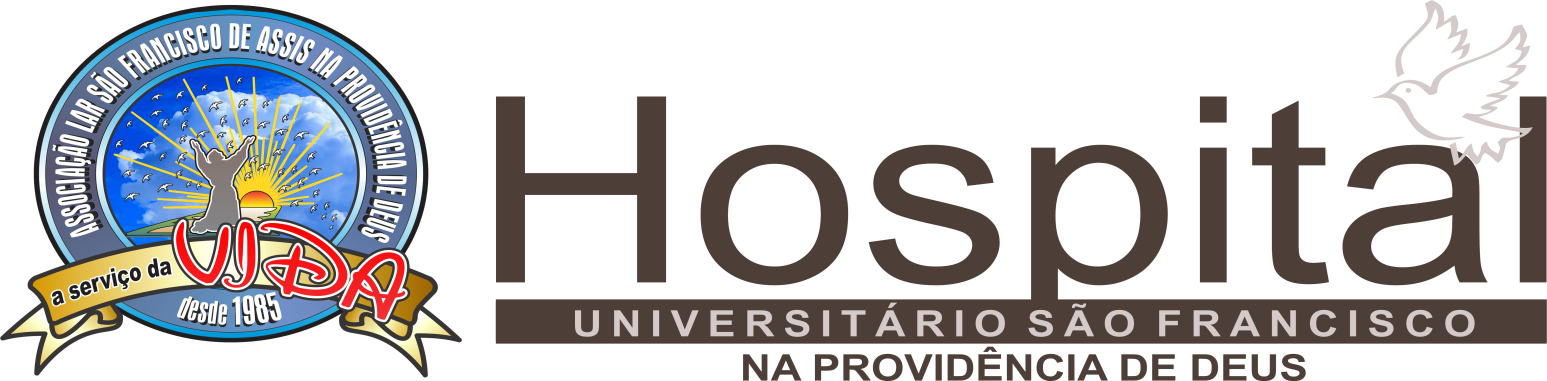 Coinfecção paracoccidioidomicose e tuberculose em pacientes sexo masculino imunocompetentes
Thomaz Tomo Sujdik¹; Gustavo Pignatari Rosas Mamprin²; Marjorie Ançao Oliveira Piedade³1. Hospital Universitário São Francisco de Assis
Introdução/Fundamentos
Conclusões/Considerações Finais
Tuberculose (TB) e paracoccidioidomicose (PCM) são doenças granulomatosas sistêmicas com associação de 2-20%, com ocorrência relacionada à queda de imunidade celular.
PCM: causada pelo complexo Paracoccidioides brasiliensis, acomete trabalhadores rurais ou da construção civil. Predomina dos 30-59 anos, em sexo masculino devido à proteção dada pelo estrogênio – razão homem:mulher 22:1. Correlaciona-se com imunodeprimidos (neoplasias, transplantados), síndrome de imunodeficiência adquirida ou com outras doenças granulomatosas – tuberculose a mais frequente.
TB: causada pelo Mycobacterium tuberculosis. Em imunocompetentes há acúmulo de macrófagos e linfócitos T ativados na região pulmonar com bacilos instalados, formando granuloma. Principais fatores que interferem na imunidade do hospedeiro: desnutrição, etilismo, idade avançada, SIDA, diabetes, doença renal crônica, silicose, paracoccidioidomicose, tumores, uso de medicação imunodepressora.
PCM e TB são doenças de evolução lenta e insidiosa. Pacientes com PCM e apresentação clínica inicial mais grave, evolução mais rápida, resposta terapêutica insatisfatória e/ou sinais de comprometimento sistêmico sugerem distúrbio secundário. Na ausência de imunodeficiência – síndrome de imunodeficiência adquirida por HIV epidemiologicamente como principal causa – considerar coinfecção por TB, com impacto em tratamento, prognóstico e risco de deterioração/óbito relacionado às infecções.
Referências Bibliográficas
Quagliato Júnior, Reynaldo et al. Associação entre paracoccidioidomicose e tuberculose: realidade e erro diagnóstico. Jornal Brasileiro de Pneumologia [online]. 2007, v. 33, n. 3 [Acessado 16 Junho 2021] , pp. 295-300. Disponível em: <https://doi.org/10.1590/S1806-37132007000300011>. Epub 25 Set 2007. ISSN 1806-3756. https://doi.org/10.1590/S1806-37132007000300011.
Dannenberg AM. Pathophysiology: Basic aspects In: Schlossberg D. Tuberculosis and nontuberculous mycobacterial infections. 4th ed. Philadelphia: W.B. Saunders Co.; 1999. p. 17-47.
Moraes-Vasconcelos D, Grumach AS, Yamaguti A, Andrade ME, Fieschi C, Beaucoudrey L, et al. Paracoccidioides brasiliensis disseminated disease in a patient with inherited deficiency in the beta1 subunit of the interleukin (IL)-12/Il-23 receptor. Clin Infec Dis. 2005;41(4):31-7.

Shikanai-Yasuda MA, Mendes RP, Colombo AL, Queiroz-Telles F de, Kono ASG, Paniago AMM et al. Brazilian guidelines for the clinical management of paracoccidioidomycosis. Rev. Soc. Bras. Med. Trop. 2017;50(4):1-26.

Salomão, Reinaldo. Infectologia: Bases clínicas e tratamento / Reinaldo Salomão - 1. ed. - Rio de Janeiro: Guanabara Koogan, 2017.

FOCACCIA, Roberto. Veronesi: Tratado de Infectologia. 5. ed. – São Paulo: Editora Atheneu, 2015.

Endereço eletrônico: tho_tomo@hotmail.com
Objetivo
Determinar aspectos clínicos em pacientes com PCM sem evidência de imunodeficiência que sugiram coinfecção com TB.
Relatos dos Casos
P.R.S., 52 anos, masculino, jardineiro, hígido. Há 2 meses odinofagia, emagrecimento, febre vespertina, lesões descamativas em nariz e lábios. HIV negativo. Anatomopatológico de biópsia faríngea sugestivo de paracoccidioidomicose. Tomografia de tórax com micronódulos em padrão miliar e consolidações cavitadas. Teste de escarro com bacilos álcool-ácido resistentes. Iniciado esquema de RIPE e sulfametoxazol-trimetoprim. Evolui com piora clínica e óbito.

C.R.S., 36 anos, masculino, trabalhador de construção civil, hígido. Há 04 meses odinofagia persistente, rouquidão, tosse sem hemoptise, sudorese noturna e emagrecimento. HIV negativo. Tomografia torácica micronodulos miliares, cavitações e nódulos em “árvore em brotamento”. RT-PCR para TB positivo em amostra de escarro, e PCM em anatomopatológico de lesão faríngea. Alta hospitalar com RIPE e sulfametoxazol-trimetoprim.